Edukace žáků s PCHE v hlavním proudu vzdělávání(inkluzivní vzdělávání)
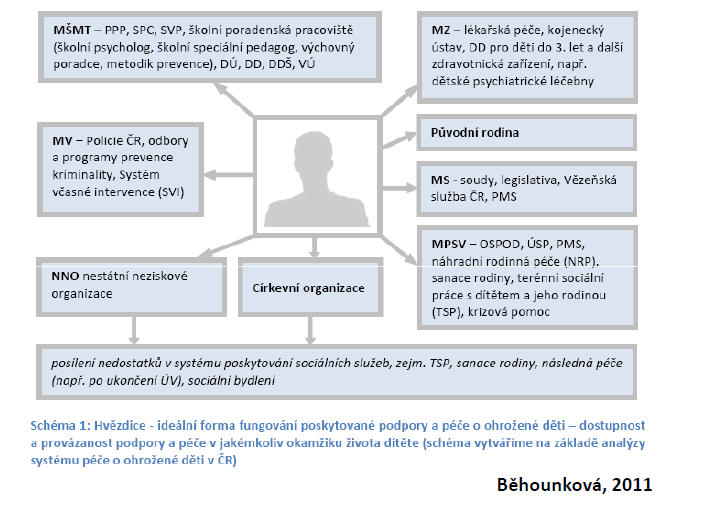 Postoje žáků s PCH ke škole a k učení (Vojtová, 2012)
Současné trendy ve vzdělávání
Inkluze
 Individualizace
 Všestranný rozvoj jedince

 Vzdělávání se nevztahuje jen k rozvíjení rozumových
schopností, ale také k:
 osvojování sociálních dovedností; duchovních, morálních  
      a estetických hodnot a žádoucích vztahů k okolí
 k emocionálnímu a volnímu rozvoji
ke schopnosti uplatnit se v měnících se podmínkách
    zaměstnanosti
Systémový rámec pro vzdělávání žáků v riziku/s PCHE hlavní vzdělávací proud
Podmínky pro vzdělávání vytváří stát svou politikou 
Bílá kniha: 
Záměry vzdělávání: emocionální, kognitivní, sociální rozvoj 
Legislativní dokumenty 
Školský zákon
Vyhlášky 
Kurikulární dokumenty
RVP
Školský zákon
Povinnosti školy při individualizaci výuky 
1) podmínky vzdělávání
2) poradenská pomoc
3) podmínky při ukončování
4) hodnocení
5) organizace a forma vzdělávání
6) asistent pedagoga
Školský zákon
Školský zákon
Žáci s SVP: 
zdravotní postižení, 
zdravotní znevýhodnění, 
sociální znevýhodnění 

Sociální znevýhodnění: 
rodiny s  nízkým sociokulturním postavením 
ÚV a OV 
Postavení azylanta a účastníka řízení o azyl 
Zdravotní postižení: 
PAS (autismus) 
Vývojová porucha chování (hyperkinetická porucha chování)
RVP – Rámcový vzdělávací program
Obsah vzdělávání
Zapojení žáků s PCHE do vzdělávacích aktivit při zachování jejich odlišnosti 
Příležitost naplnit vzdělávací potenciál 
Kompetence např. 
Kritického myšlení 
Jednání bez podléhání manipulacím 
Práceschopnosti
Tolerovat odlišný názor 
Respektovat vymezená pravidla 
Cíle vzdělávání 
Základní cíle vzdělání: Vztah k celoživotními učení; Schopnost pracovat v týmu 
Dovednosti: komunikace, řešit problémy, strategie učení 
Vztah k sobě: poznávat sám sebe; zdraví 
Vztah k druhým: respektování druhých
Podmínky efektivní výuky žáků s PCHE
Individuální nebo skupinová podpora
Přípravné a speciální třídy
Využívání speciálně-pedagogických metod a forem práce
Nižší počet žáků ve třídách
Prostorové uspořádání
Obeznámenost pedagogů s problematikou PCH
Případná tvorba vlastních učebnic
Dva pedagogové ve výuce
Spolupráce s odborníky
Bezpečné prostředí školy
Posiluje motivaci a zlepšuje neuropsychické předpoklady žáků i učitelů k plnění úkolů
 Navozuje pozitivní prožívání, snižuje riziko stresu a úzkostných stavů, posiluje sebehodnocení a sebevědomí
 Působí na žáky formativně
 Zvyšuje otevřenost a spolupráci žáků a rodičů
Pravidlo 4x3 principů bezpečného prostředí
Spolupráce s rodinou
Rodina je místem primární socializace, škola je spolu s rodinou významným sociálním prostředím, je za socializaci spoluzodpovědná
spolupráce školy a rodiny je nutná, 
měla by zahrnovat stálý kontakt a dobrý vztah
Překážky komunikace mezi školou a rodiči žáka s PCHE
Nezájem rodičů o život ve škole
Komunikace omezená na problémy
Vlastní zkušenost rodičů se školou a s ní spojené negativní pocity
Obranná pozice rodičů
Požadavky na komunikaci pedagog - rodina
Komunikace:
Obousměrná
Srozumitelná
Smysluplná
Stabilní
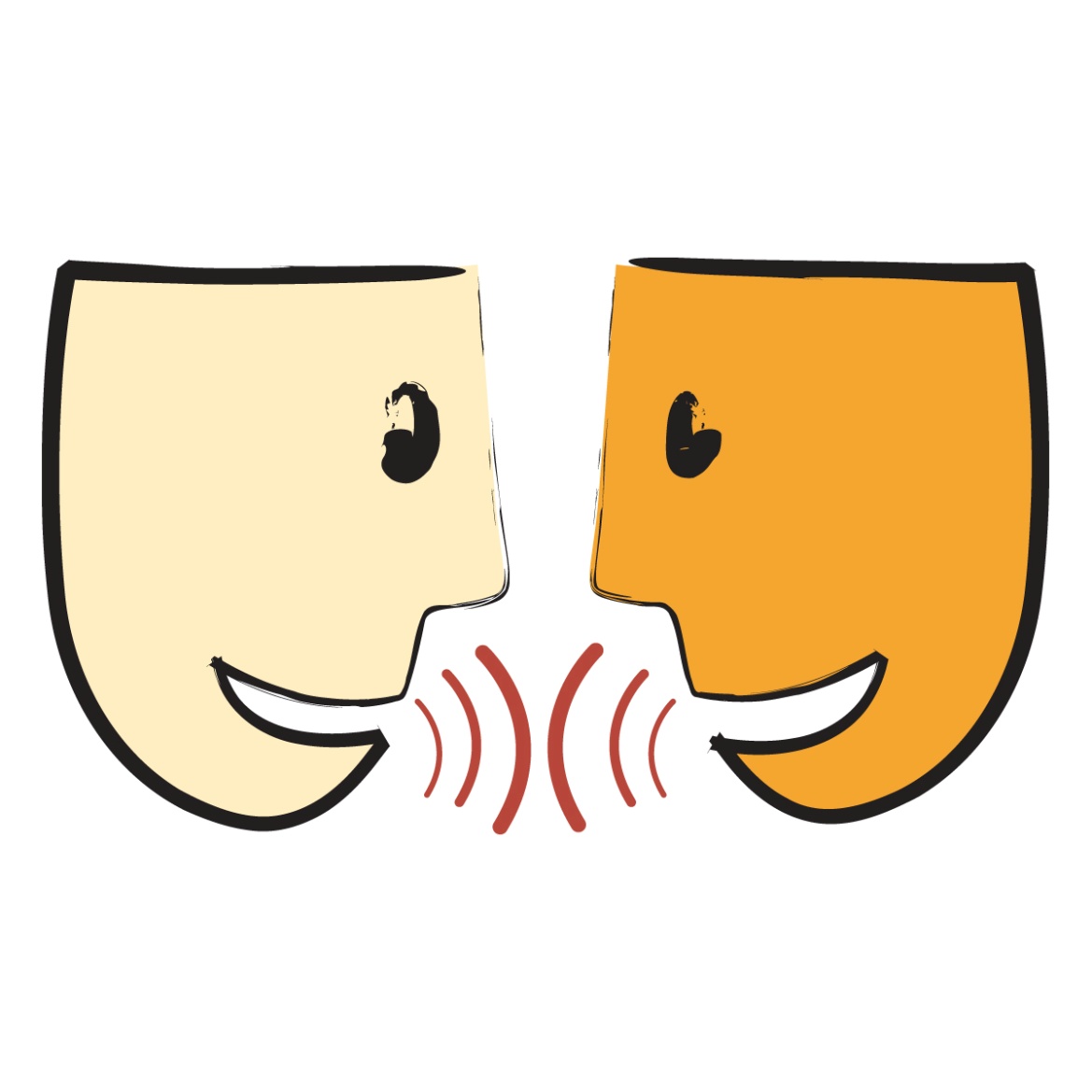 P6: Dá se to řešit. Já jsem taky v sedmé třídě zrovna propad, nechápal jsem matiku ani fyziku, nic... Učitel se ke mně choval taky hnusně a todlentoc… Měl jsem jako čtyři čtyřky, potom jsem už jako začal dostávat dvojky trojky a začal jsem se učit, a učitelé se ke mně začali chovat úplně jinak. No a taky učitelé jsou tam od toho, aby vysvětlili látku a ne že to neumí, tak to prostě neumí. 
V: Tys jim říkal, že té látce nerozumíš? 
P6: Já jsem jim to řekl jednou, myslím, že té látce nerozumím. A ona mi řekla, já teďka nemám čas, mám něco jinýho. Vůbec mi nepomohla. 


P7: Jako mně se zdá, že tam dobrá vůbec není (školní poradce). Protože já jsem nic neudělal, ona si mě vezme do kabinetu a začne řvát. Jako jestli vím, proč tady jsem a takový ty blbosti. A já nevím, protože jsem nic neudělal. Tak ona začne do mě valit, že todle, že jsme včera kradli v obchodě, aj když to nebyla vůbec pravda. 
P7: Tendle pátek končím. Mám největší strach vrátit se právě zpátky do školy. Ne z toho kolektivu, ale ze školy, je nás tam třicet, tady jen osm, nedávaj nám tak těžké úkoly, a tam je nás třicet jedna a ony todle, se věnujou třeba jen dvěma řadám pořádně, ostatní nechajou úplně... Já mám celkově dost velkou dyslexii, jako že vynechávám písmena, když píšu. A prostě oni na to neberou vůbec ohled.
V: Jak se řešilo, že máte špatný kolektiv? 
P3: Já jsem to říkala doma a mamka říkala, že ať to vydržím, že už jenom tři roky a vylezu. A já říkala, že ne, prostě ne. Já tam nebudu. A máma, že tak dobře, tak si dělej, co chceš, ale potom si to odpykáš ty. A já řekla, že ok, a udělala jsem to. 
V: A dostala jsi pomoc zaměřenou na to, že máte hrozné vztahy ve třídě? 
P3: Ve škole, tam ne, tam je taková psycholožka, ale ta je taková pchchch. A ona jako, tak se jim omluv, nebo s tím něco udělej a já že ne, že oni na mě takhle už od začátku…A tak jsem se radši ani neučila. A i když jsem té látce rozuměla a to, tak jsem radši dala jiné odpovědi, jen abych propadla a šla do jiné třídy. Protože tam byly hnusný děcka bezpřátelský. Tak jsem šla do té jiné a ty byly v pohodě.
V: A je problém dojít za učitelem, že něco nechápu? 
P7: My máme učitele, co si odučí a jdou hned někam pryč. Na kafe… A když to někdo nechápe, tak se bojí zvednout ruku a říct, že to nechápe. A když je vás tam třicet jedna, tak to stejně nepochopíte, protože se tam všichni baví a tak… Jako ty děcka tam nemají vůbec žádnou svobodu, ony tam musí být jen ve třídě nebo na chodbě. A nemůžou tam nic dělat.